VĂN BẢN: 
VĂN HỌC VÀ TÁC DỤNG CHIỀU SÂU TRONG VIỆC XÂY DỰNG NHÂN CÁCH VĂN HÓA CON NGƯỜI
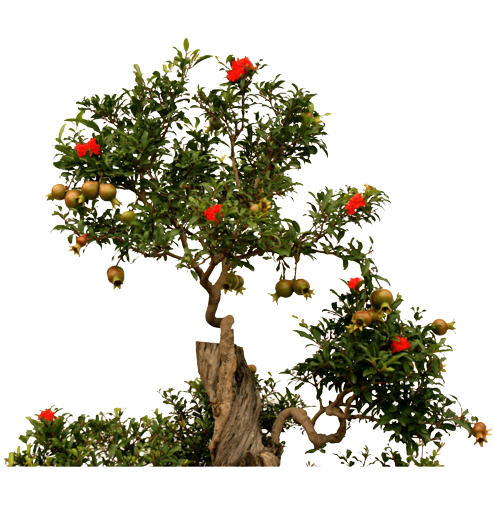 (Hoàng Ngọc Hiến)
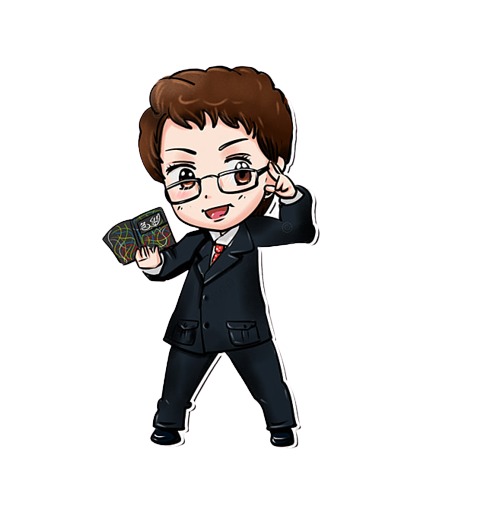 01
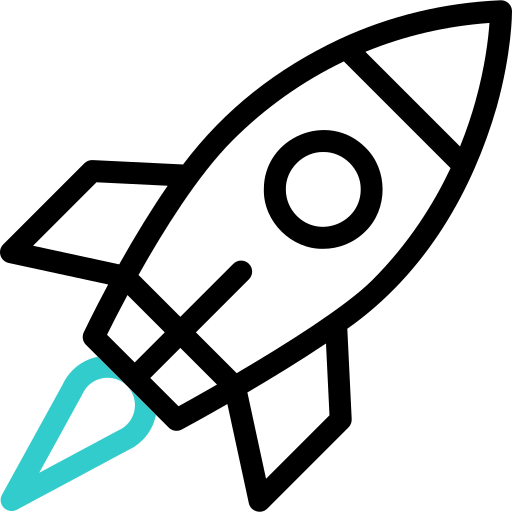 KHỞI ĐỘNG
02
HÌNH THÀNH 
KIẾN THỨC
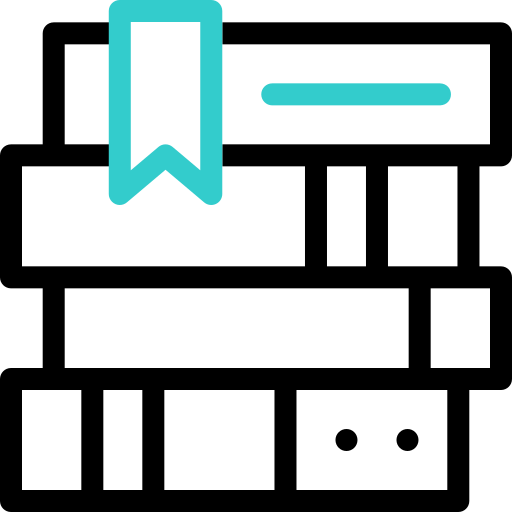 03
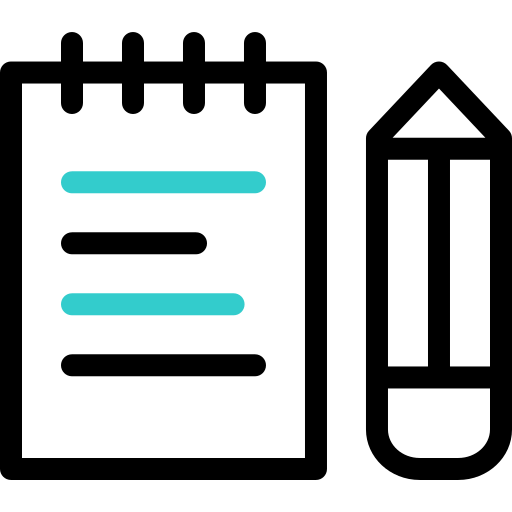 LUYỆN TẬP
04
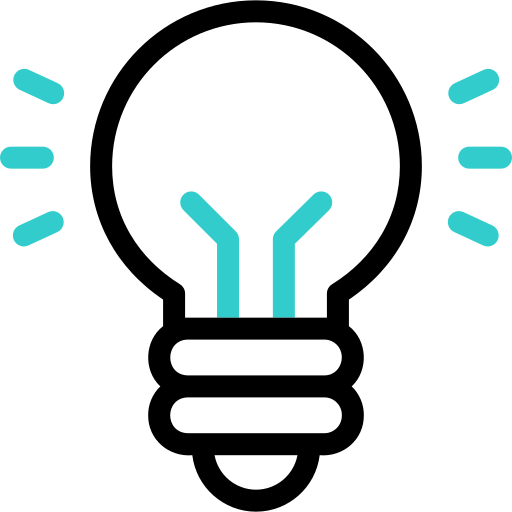 VẬN DỤNG
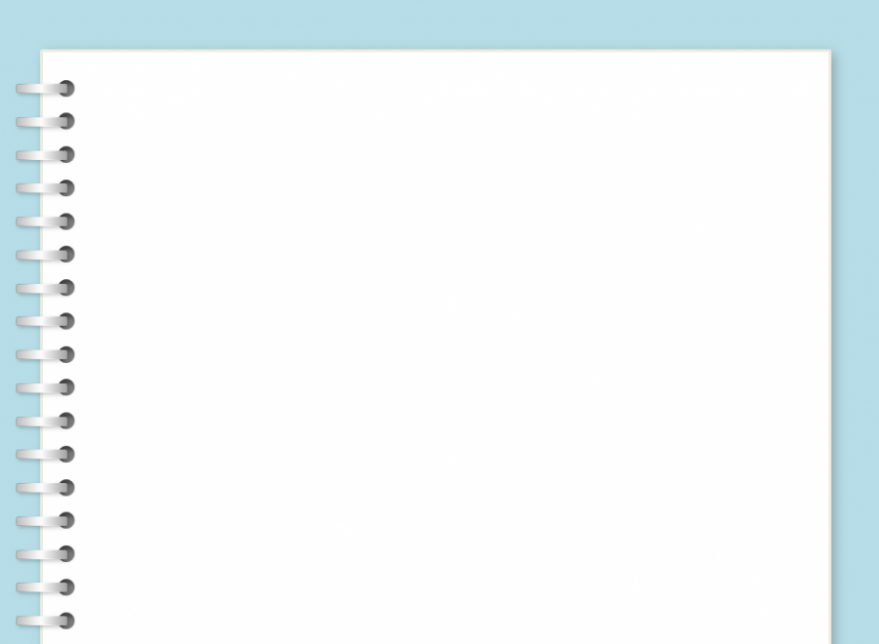 KHỞI ĐỘNG
Hãy nêu một số biểu hiện về tác dụng của văn học đối với cá nhân em?
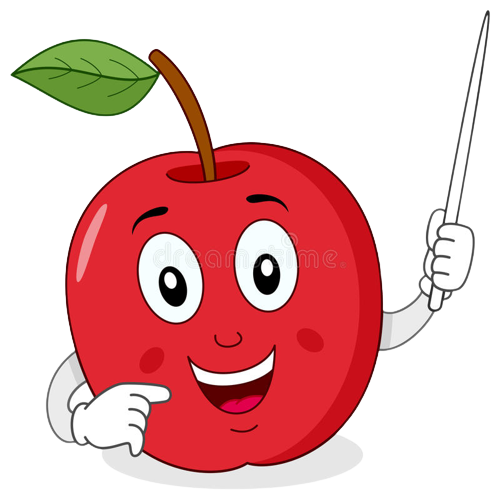 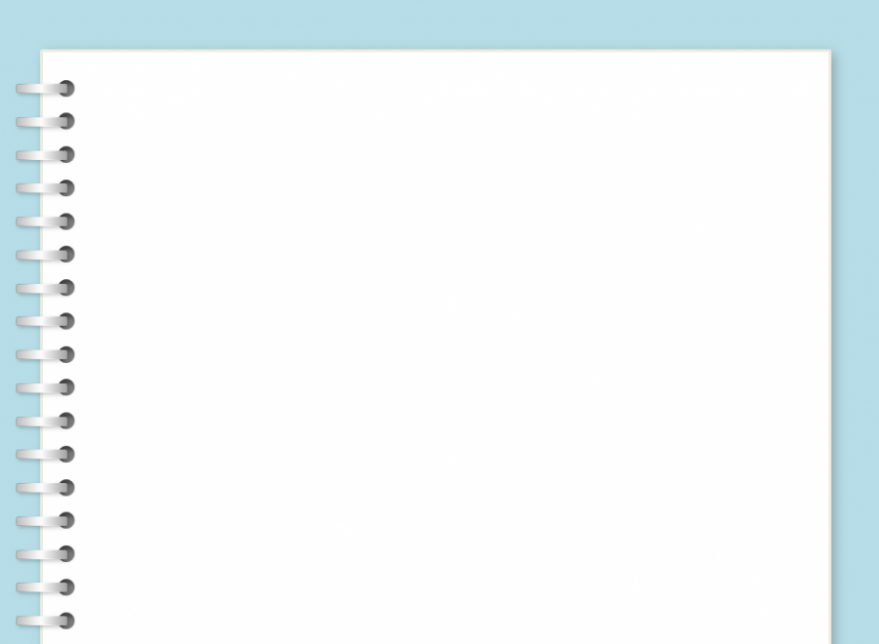 HÌNH THÀNH KIẾN THỨC
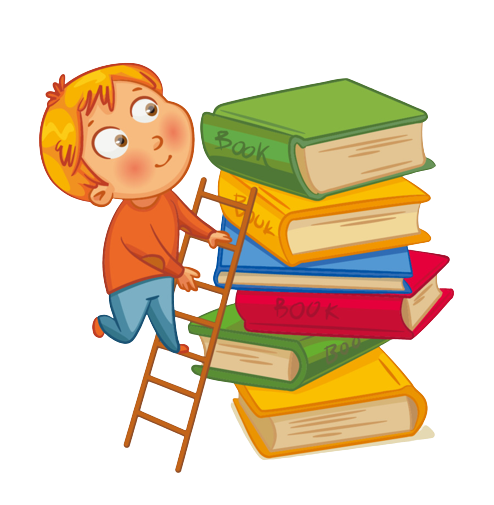 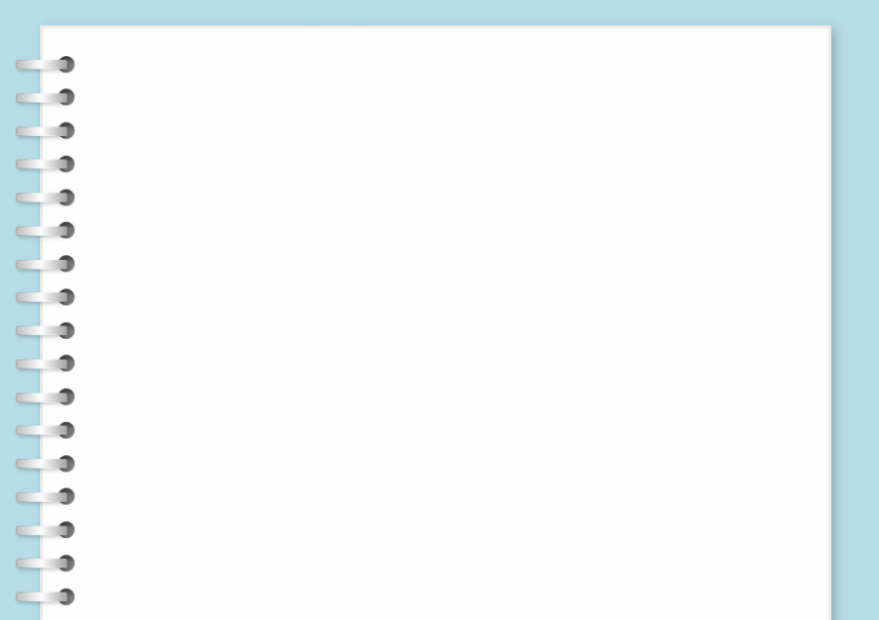 I. Tìm hiểu chung
1. Tác giả
Dựa vào SGK và phần bài chuẩn bị sẵn, giới thiệu khái quát những thông tin chính về tác giả, tác phẩm?
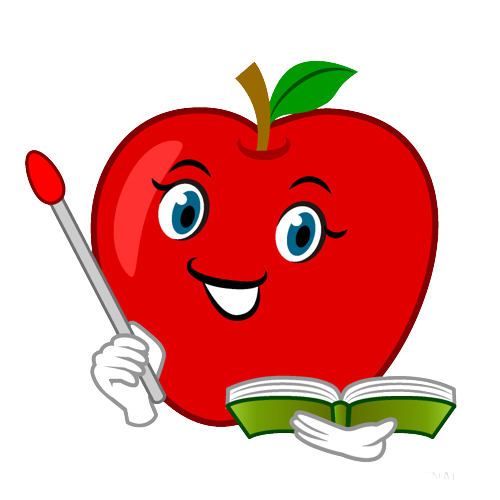 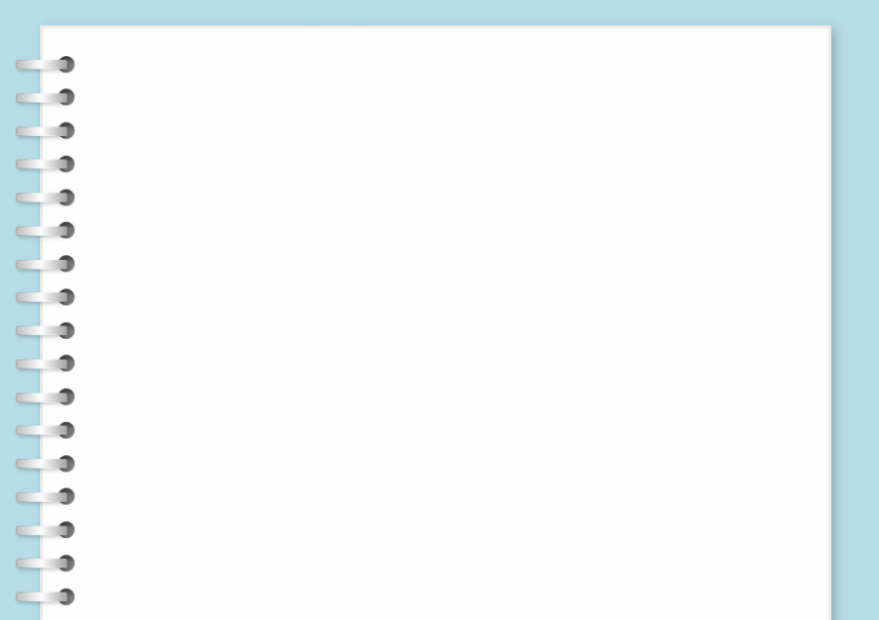 I. Tìm hiểu chung
1. Tác giả
a. Tiểu sử
- Hoàng Ngọc Hiến (1930 -2011)
- Quê quán: Làng Đông Thái, xã Tùng Ảnh, huyện Đức Thọ, tỉnh Hà Tĩnh.
- Ông là nhà lý luận phê bình, dịch giả văn học Việt Nam đương đại, nguyên hiệu trưởng Trường Viết văn Nguyễn Du
b. Sự nghiệp sáng tác
- Các tác phẩm nổi tiếng: Văn học Xô Viết đương đại, Văn học gần và xa,….
- Đặc điểm sáng tác: Xoay quanh thể loại khảo cứu và phê bình, nổi tiếng với khái niệm “văn học phải đạo” nhằm nói về văn học chính thống xã hội chủ nghĩa.
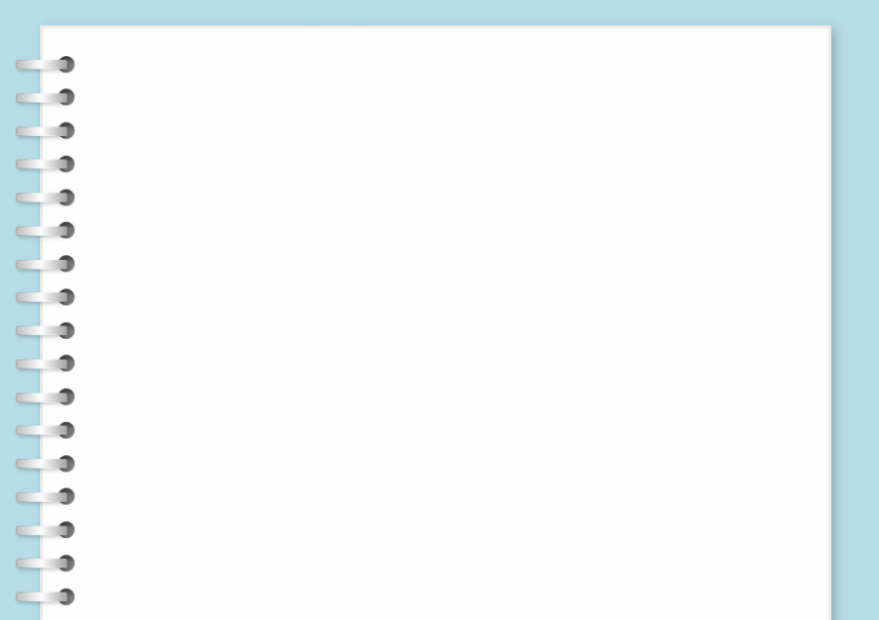 I. Tìm hiểu chung
1. Tác giả
2. Tác phẩm
Văn bản được in trong Triết lí văn hóa và triết luận văn chương, NXB Giáo dục 2006.
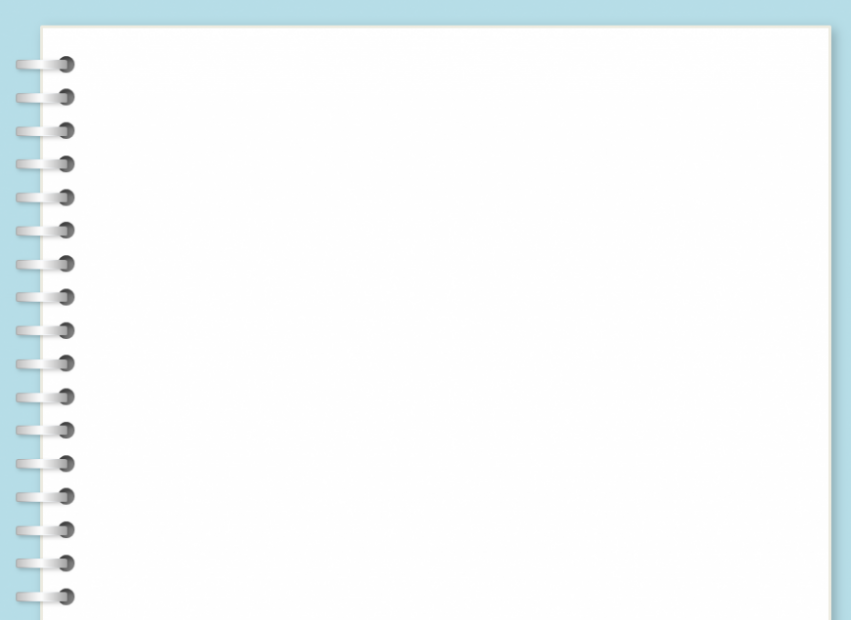 II. Khám phá văn bản
1. Phân tích nhan đề, nội dung chính của văn bản
- Mục đích chính của việc đặt tên nhan đề văn bản:
+ Giúp người đọc nhận thức được giá trị của văn học gắn với việc đọc sách.
+ Thể hiện tầm quan trọng của văn học trong việc phát triển và xây dựng nhân cách của mỗi con người
- Nội dung chính của văn bản: Bàn về văn học và giá trị của văn học trong việc xây dựng, hình thành nhân cách của mỗi con người.
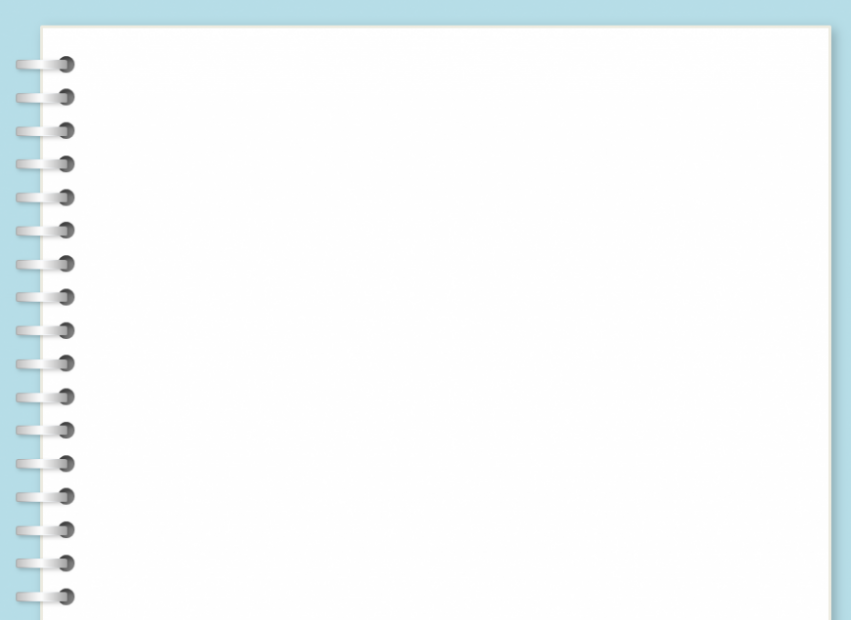 II. Khám phá văn bản
1. Phân tích nhan đề, mục đích chính của văn bản
- Bố cục: 3 phần
+ Phần 1: Sự khác biệt giữa xem truyền hình và đọc sách.
+ Phần 2: Vai trò quan trọng của văn học và nghệ thuật.
+ Phần 3: Văn học nghệ thuật với chức năng giáo dục đa năng lực.
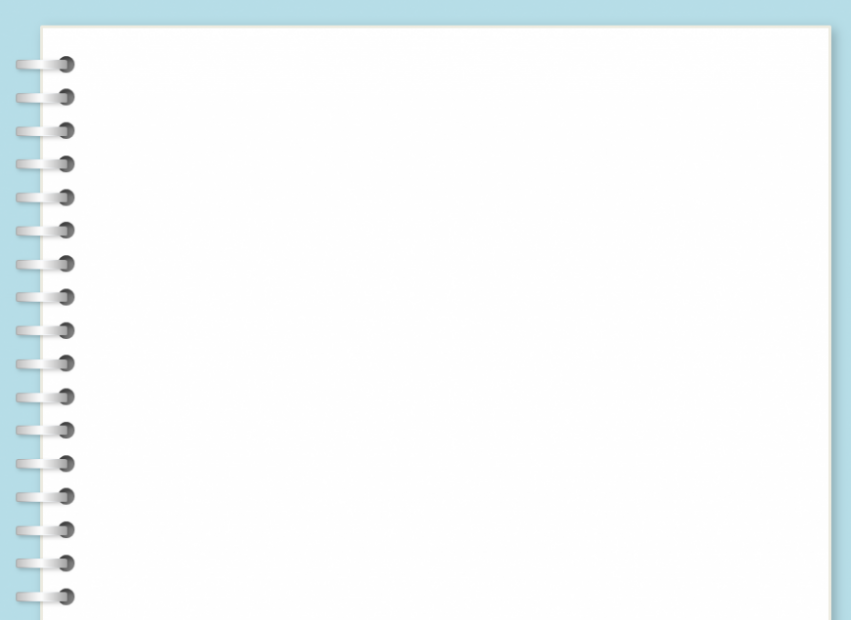 II. Khám phá văn bản
2. Xác định vấn đề trọng tâm và cách lập luận của văn bản
a. Vấn đề trọng tâm của văn bản
- Vấn đề trọng tâm của văn bản: tác dụng, giá trị của văn học nghệ thuật trong việc xây dựng, hình thành nhân cách của mỗi con người.
- Cách phân tích của tác giả đi theo một trật tự lập luận logic vô cùng chặt chẽ, mỗi phần đều có sự liên kết với nhau
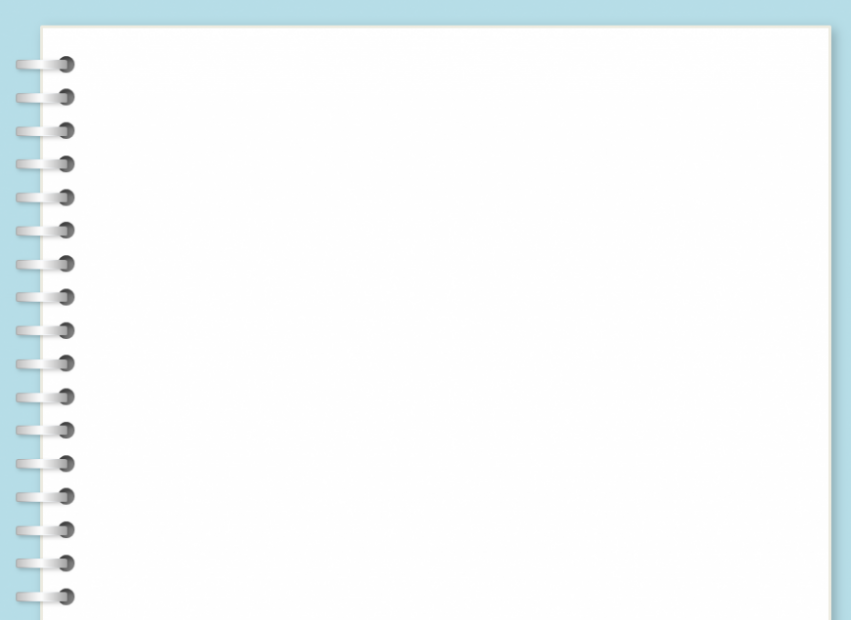 Cách phân tích
Phần mở đầu: nói về vị thế của văn học ngày nay khi có sự cạnh tranh với truyền hình. Từ đó, khẳng định giá trị của việc đọc sách..
Phần cuối: Đánh giá, nhận xét khả năng giáo dục của văn học nghệ thuật với những năng lực: năng lực cảm nhận sự thật, cảm nhận những nỗi đau nhân tình, cảm nhận cái đẹp.
Phần thứ hai: Tập trung phân tích những giá trị mà văn học mang lại qua việc so sánh với khoa học và đưa ra những dẫn chứng cụ thể, thực tế. sự chuẩn bị.
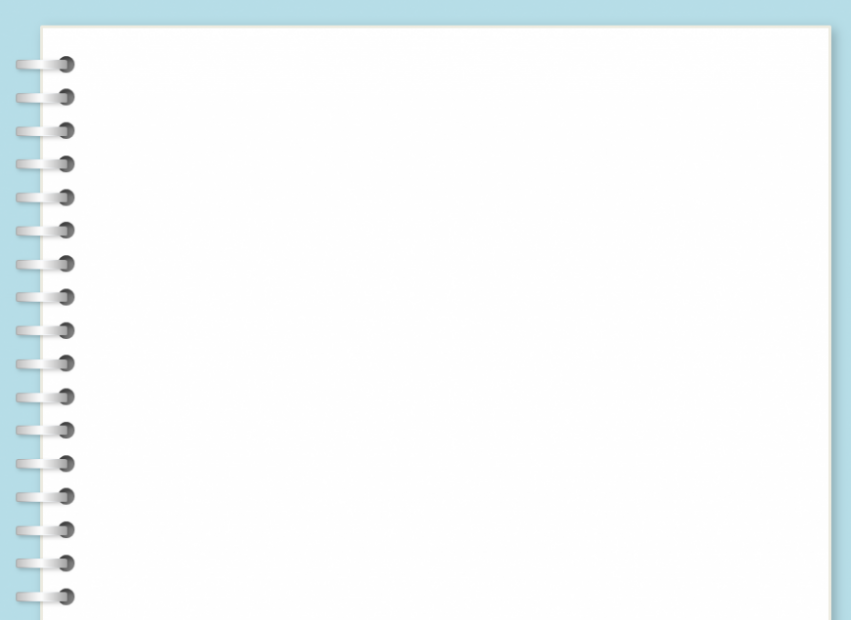 II. Khám phá văn bản
2. Xác định vấn đề trọng tâm và cách lập luận của văn bản
b. Cách lập luận của văn bản
- Tăng tính phủ định
- Tăng tính khẳng định
→ Việc sử dụng các biện pháp làm tăng tính phủ định và khẳng định góp phần thể hiện rất rõ thái độ, nhận thức, lập trường và quan điểm của người viết về vấn đề: giá trị của văn học nghệ thuật trong việc xây dựng, hình thành nhân cách của mỗi người.
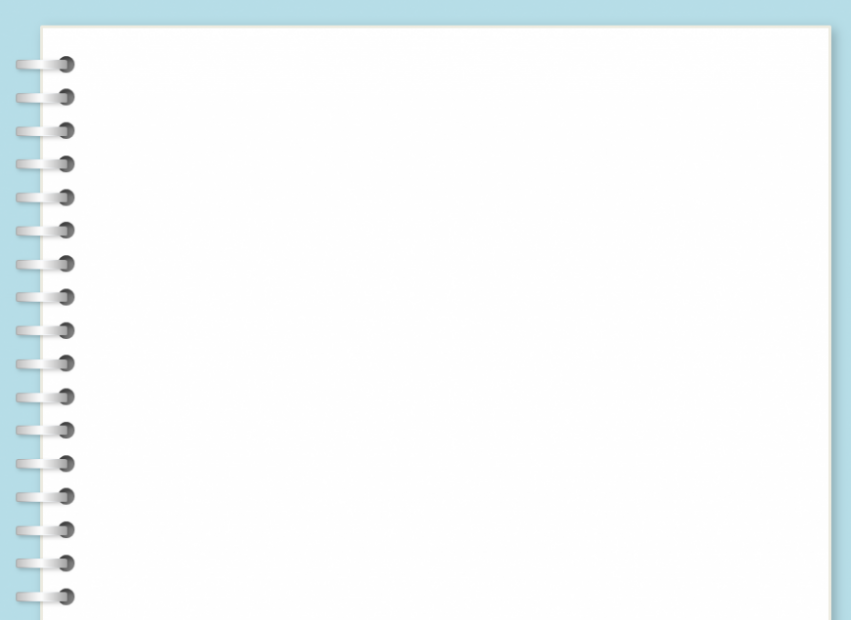 III. Tổng kết
1. Giá trị nội dung
- Tác giả đã phân tích, bình luận một cách thuyết phục để chỉ rõ vai trò và tác dụng to lớn của văn học đối với tâm hồn con người.
- Văn bản thể hiện sự phát hiện mới mẻ, sâu sắc về tác dụng của văn học, lời văn diễn đạt thể hiện tính khẳng định, phủ định và rất giàu cảm xúc.
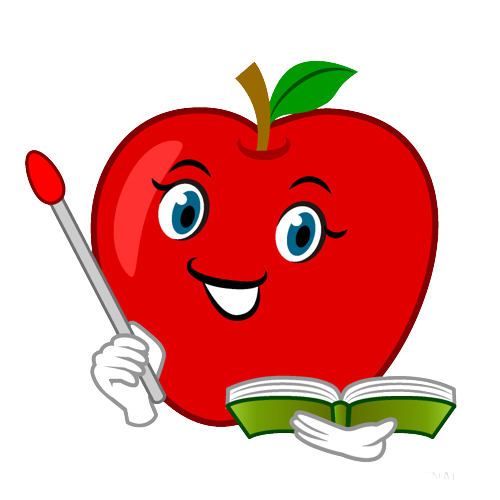 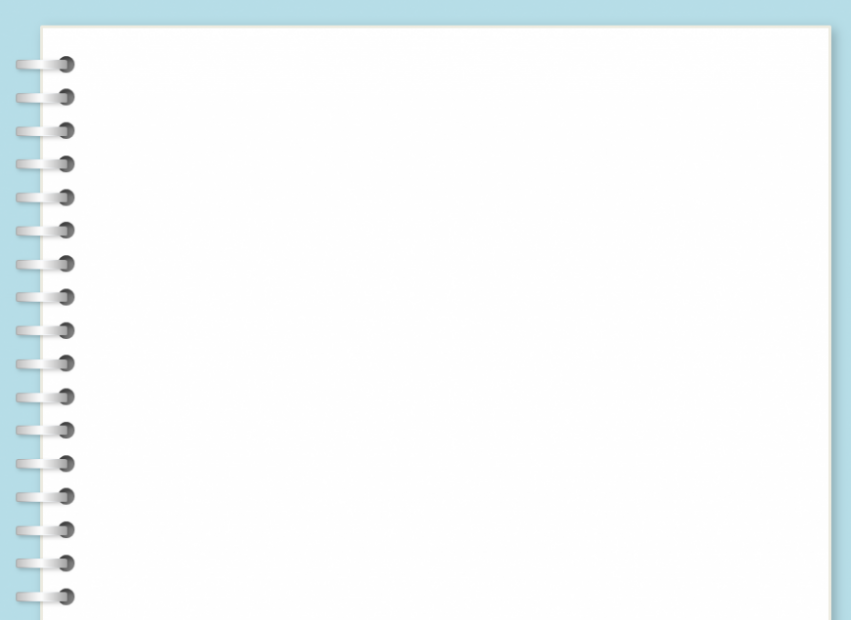 III. Tổng kết
2. Cách đọc hiểu một bài thơ Nôm Đường luật
1. Xác định luận điểm
2. Tìm các lí lẽ và dẫn chứng
3. Xem xét thái độ, giọng điệu của người viết.
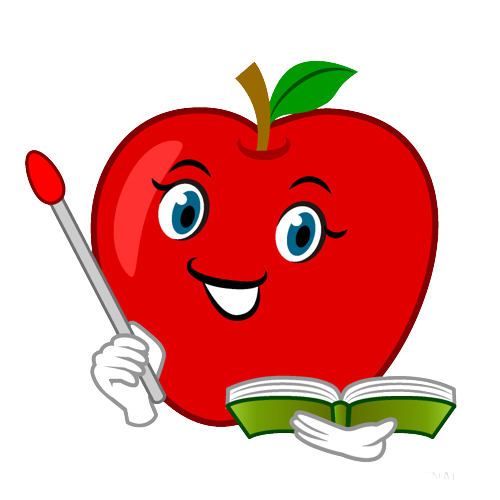 4. Xem xét cách thức người viết sử dụng các từ ngữ, hình ảnh, biện pháp tu từ… .
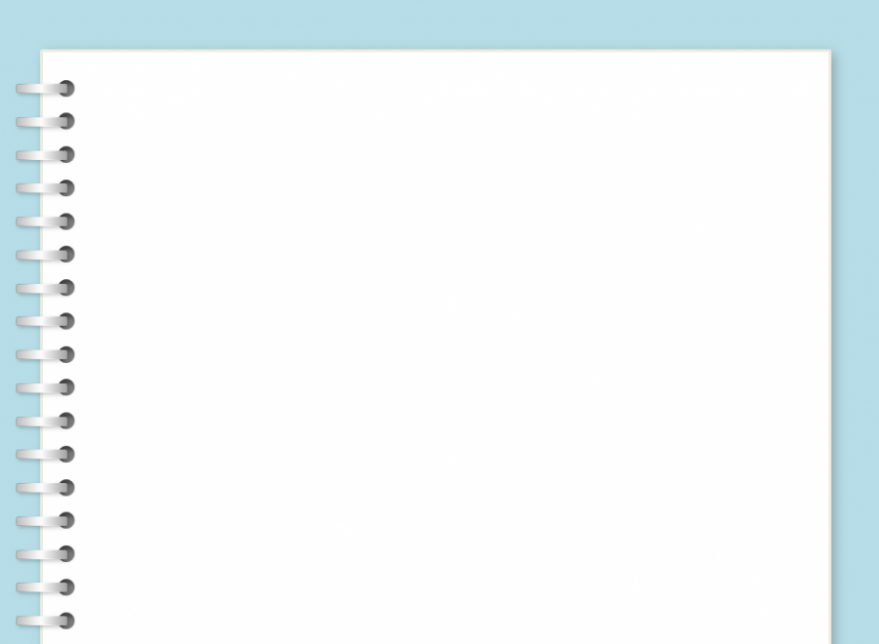 LUYỆN TẬP
Viết một đoạn văn khoảng 10 dòng phát triển ý: Văn học giúp em cảm nhận được nỗi đau của những kiếp người.
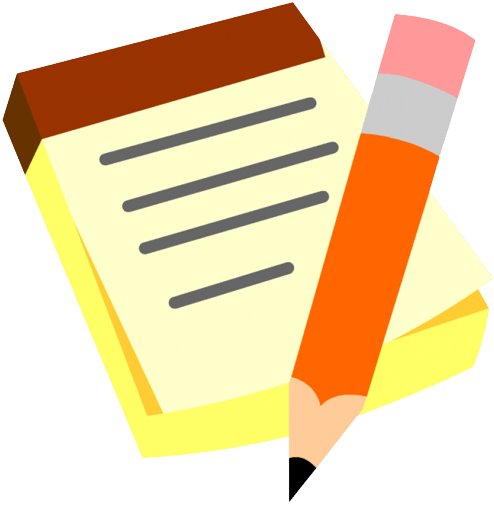